WRITING Literacy ToolsOPINION WALK (Grades K-5)ARGUMENT WALK ( GRADES 6-12)
www.kbumreading.com
2016
Cut out each of the  Steps in the Walk.

Glue them onto large index cards or card stock.

After laminating individual cards, join them together to make a sequential line of steps in writing an opinion paper.
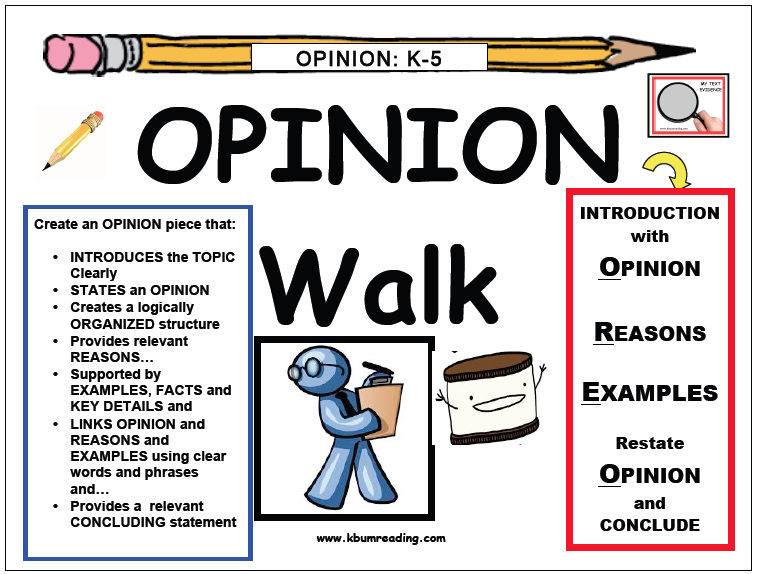 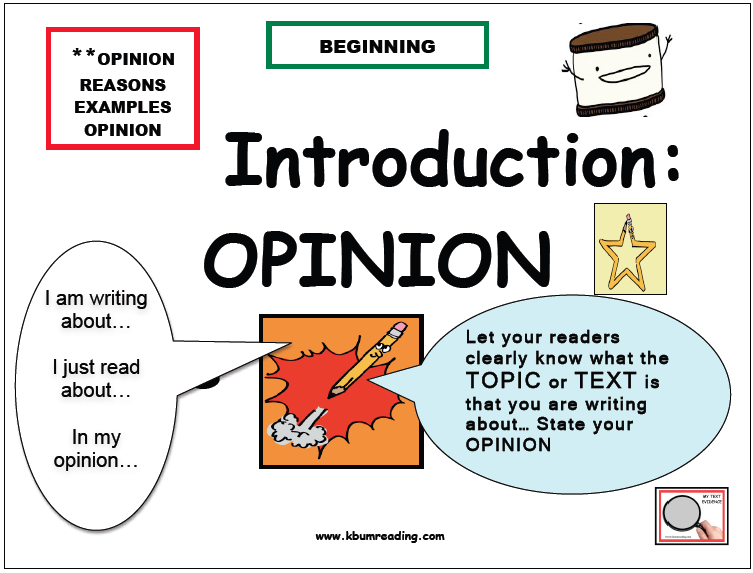 1
2
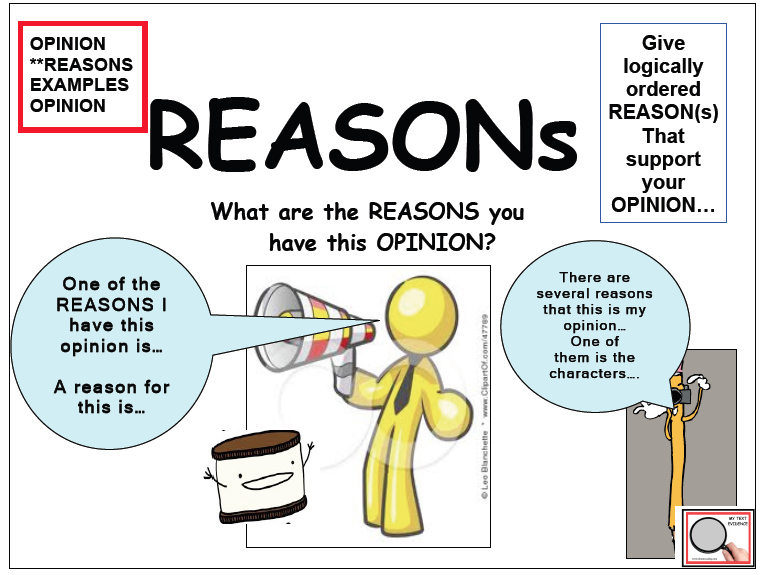 3
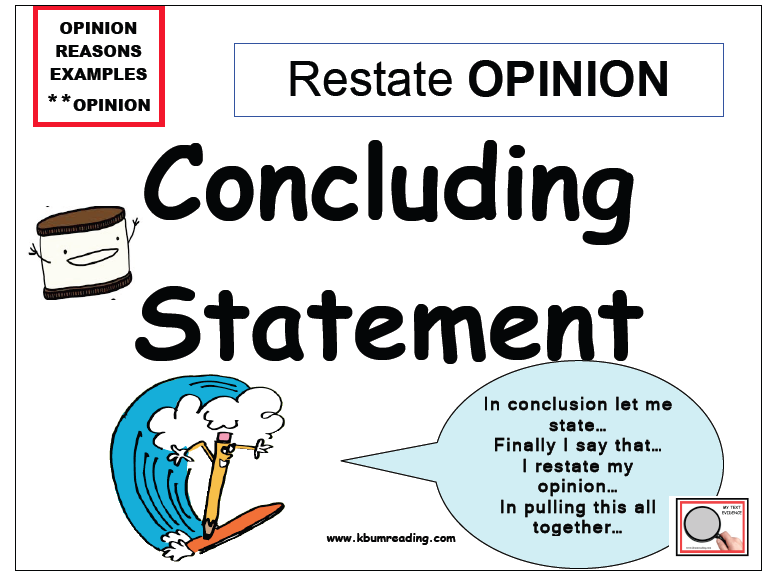 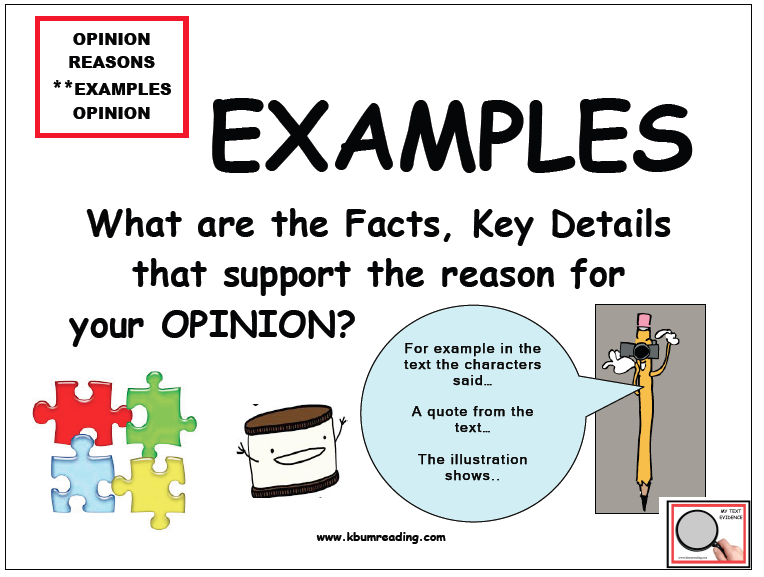 5
4
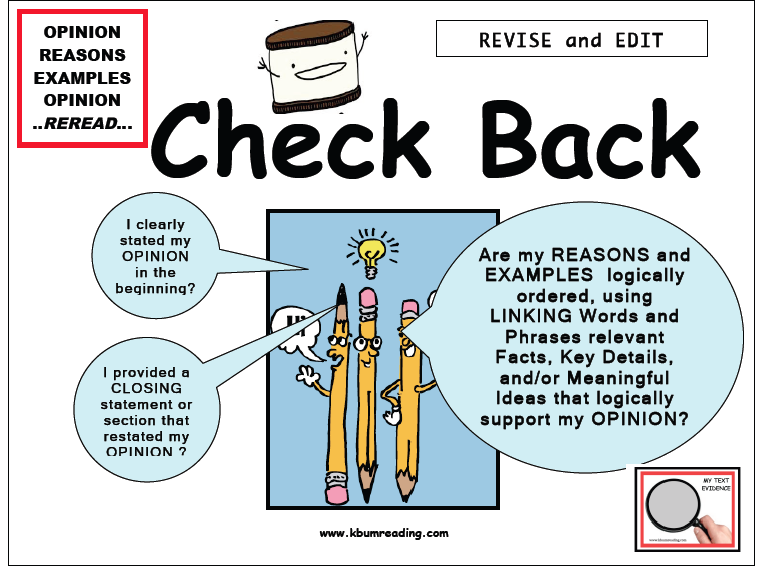 6
ARGUMENT
WALK
CLAIM
Make a claim.
( Your position…the statement you will prove)
GRADES 6-12
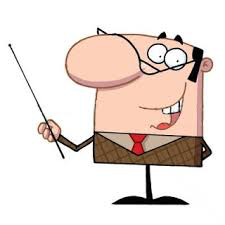 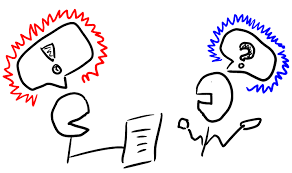 PROVIDE EVIDENCE
( Provide Evidence to support claim )
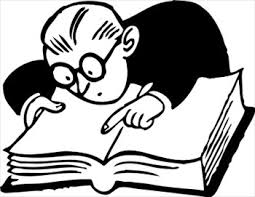 COUNTER CLAIM
(State the counter claim)
REBUTTAL
Refute counter claim.
( Say why you disagree)
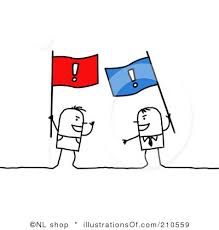 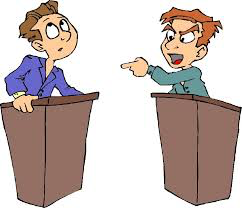 CONCLUDE
ARGUMENT
( Effective Conclusion tied back to Claim)
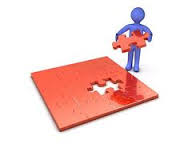